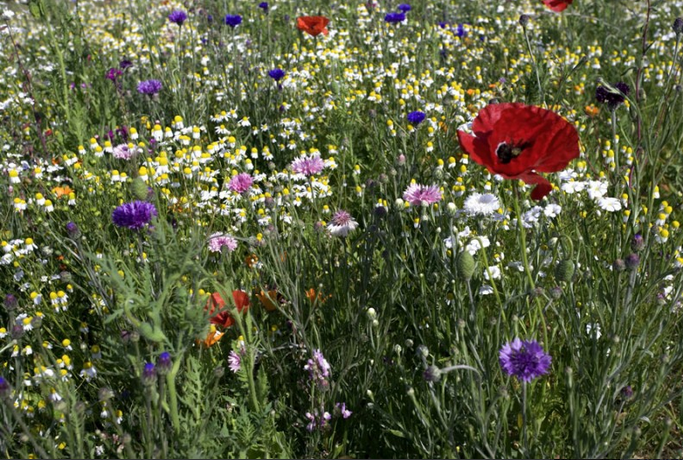 Lúčne rastliny a huby
patria sem lúčne byliny a lúčne trávy,
 lúčne vrstvy – etáže:
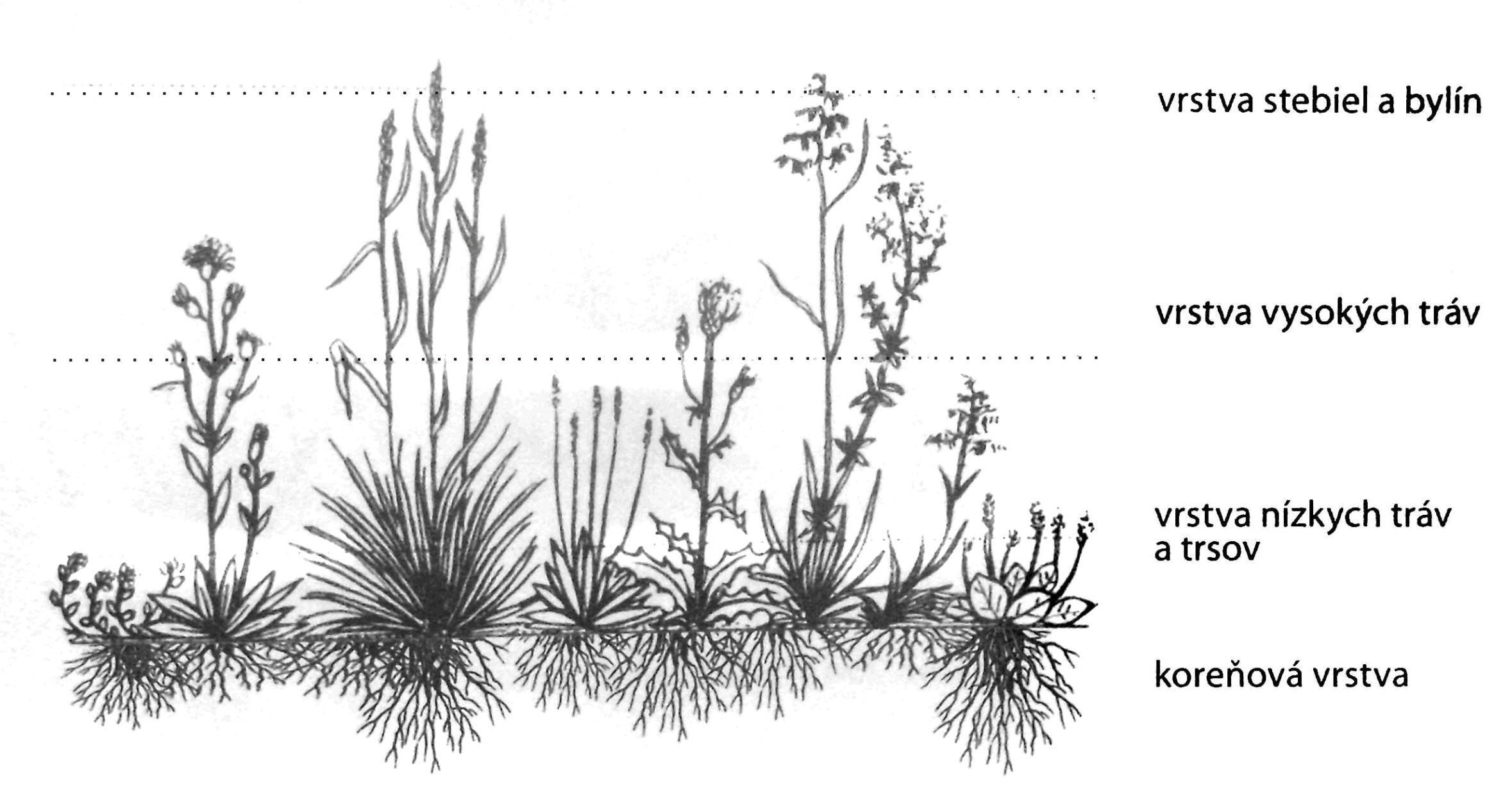 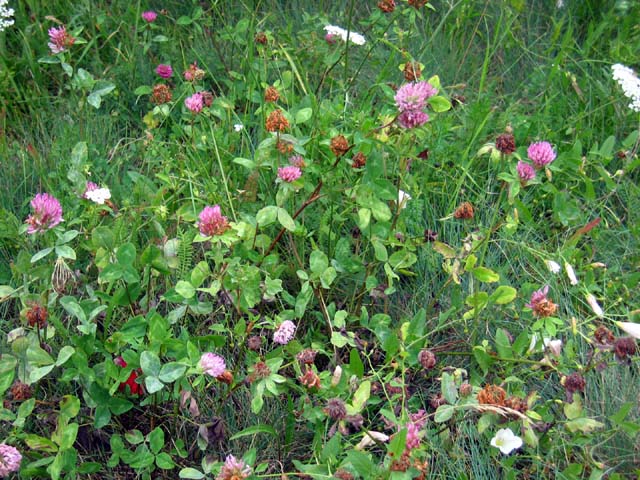 1. lúčne byliny
a. byliny suchých lúk
- sú to trváce byliny,
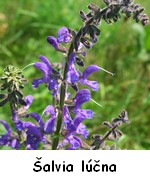 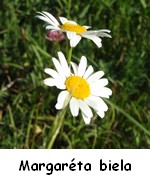 b. byliny mokrých lúk
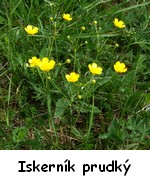 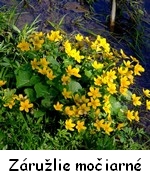 c. liečivé lúčne byliny
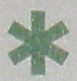 - sú súčasťou liekov a pripravujú sa z nich čajové zmesi.
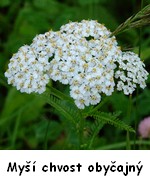 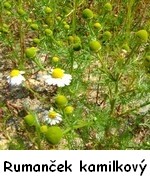 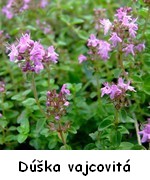 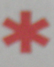 d. chránené lúčne byliny
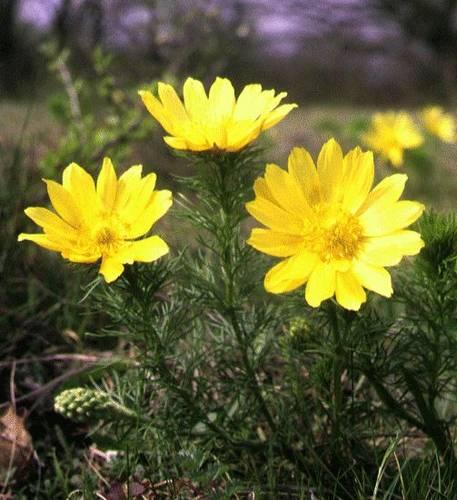 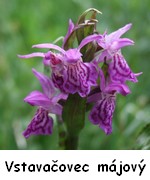 Ako sa volám?? nájdi v učebnici...
Hlaváčik jarný
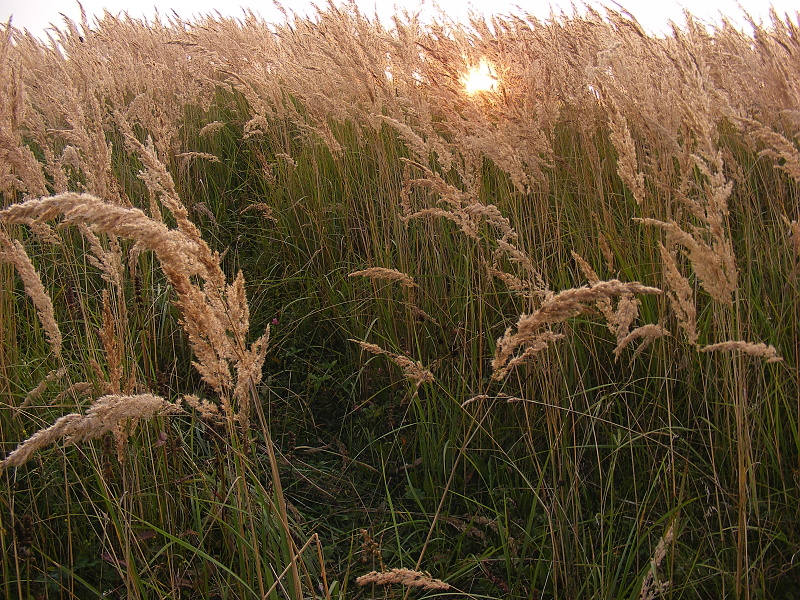 2. lúčne trávy
- majú zväzkovité korene a dutú stonku,
 stonka je ukončená kvietkami – tvoriacimi klasy,
 sú zdrojom potravy pre zvieratá
 patrí sem: kostrava, reznačka....
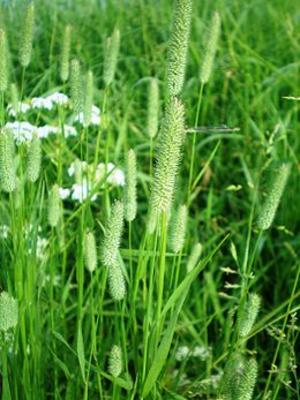 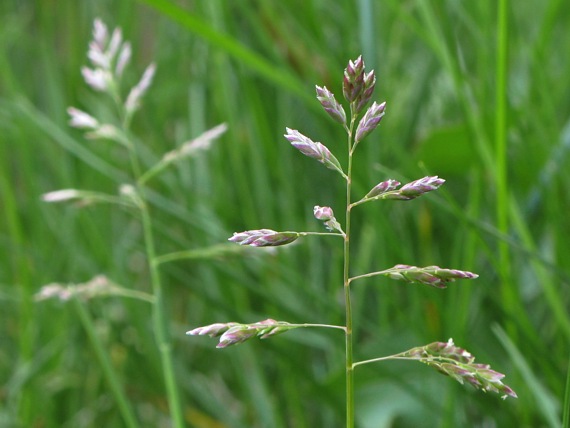 Lipnica lúčna
Timotejka lúčna
3. lúčne huby
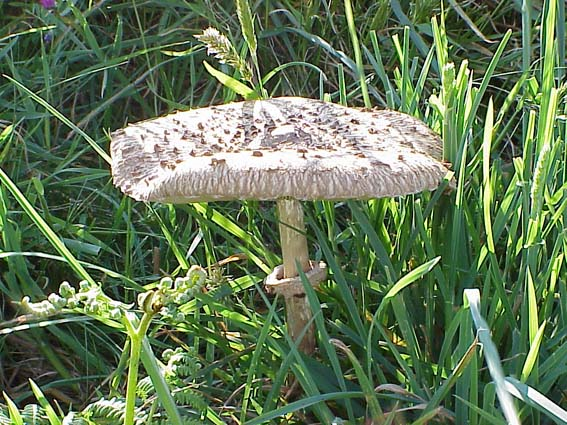 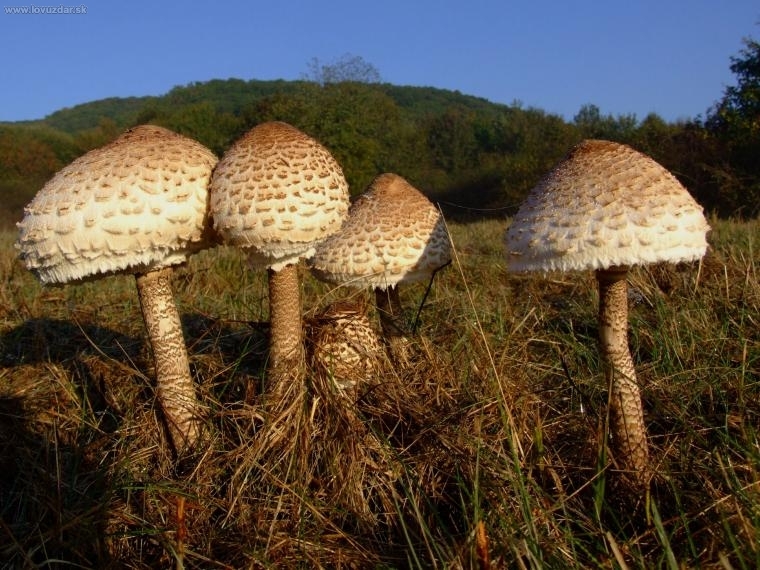 Bedľa vysoká
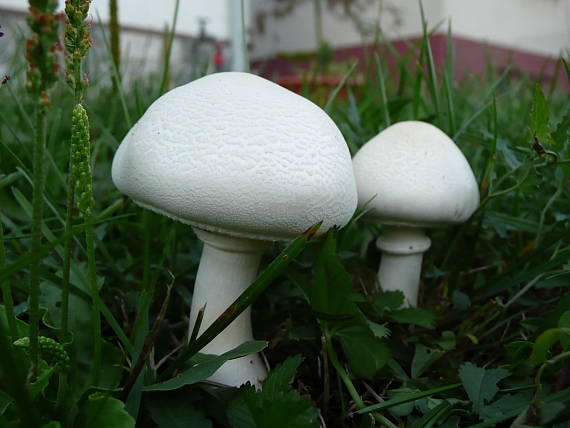 Pečiarka poľná
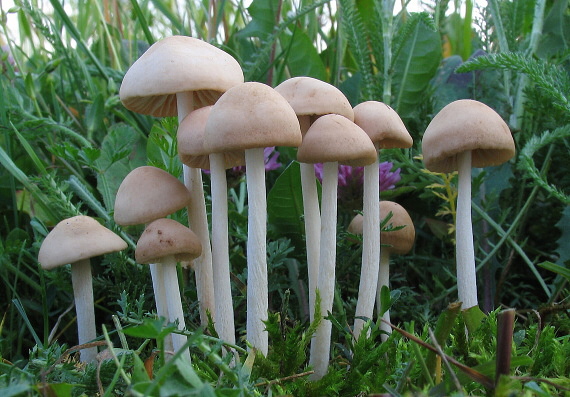 Tanečnica poľná
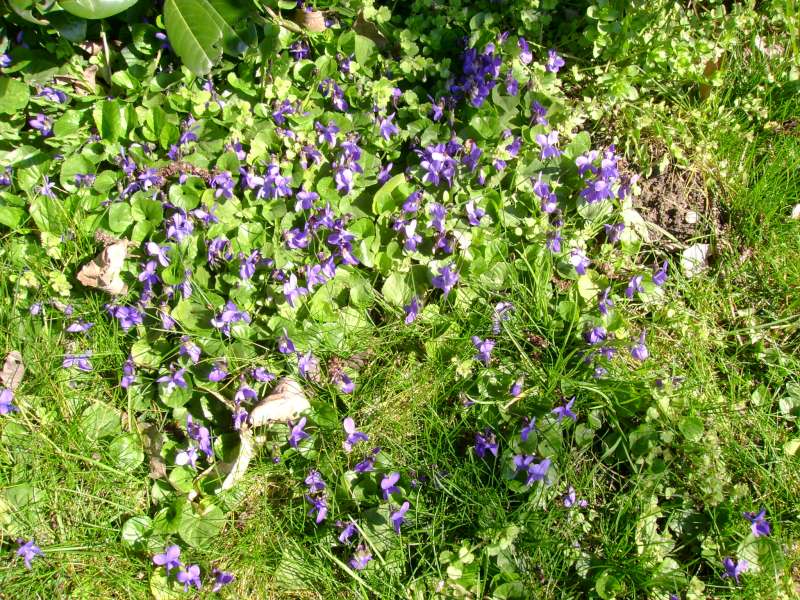 koniec...